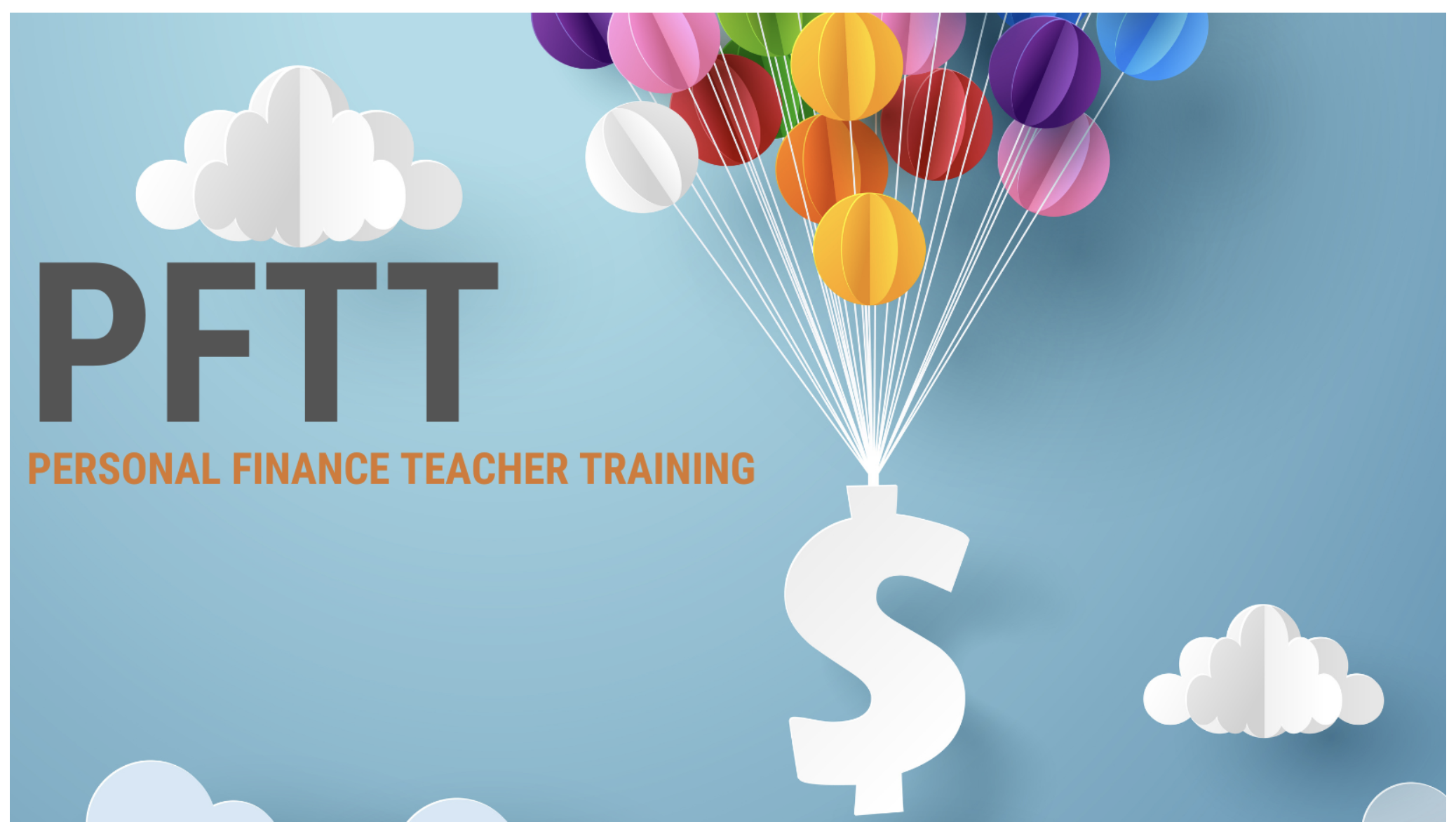 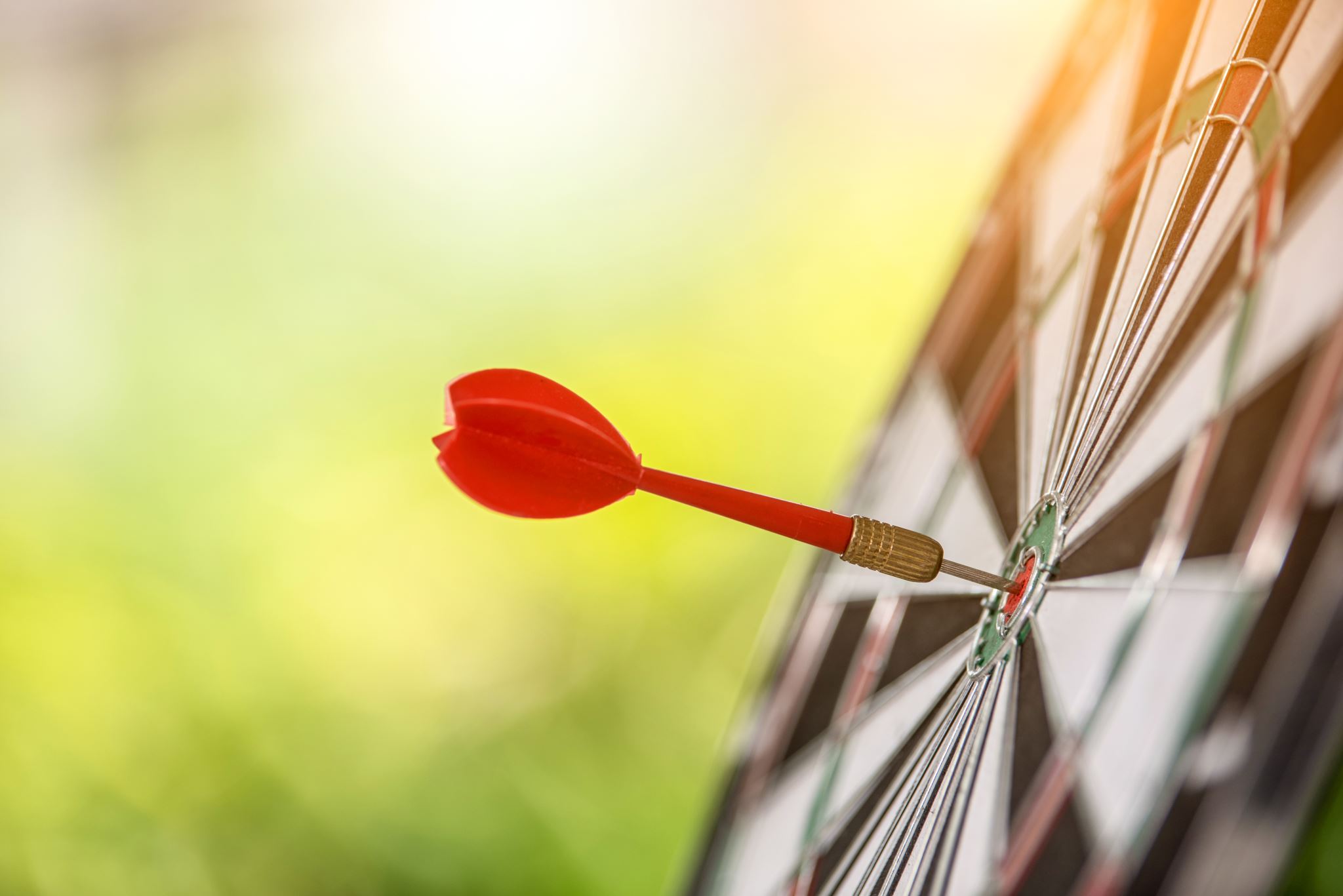 Target Practice